Day Case Bariatric Surgery – Time to Revise the Guidelines from the Royal College of Surgeons of England
W Hawkins, S Khan, M Seenath, P Super
Heartlands Hospital, Birmingham
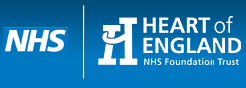 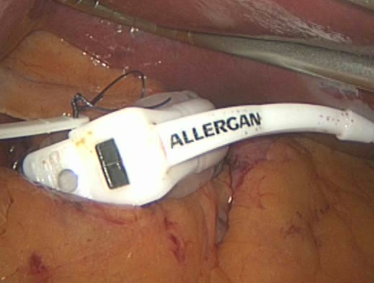 RCS Eng guidelines
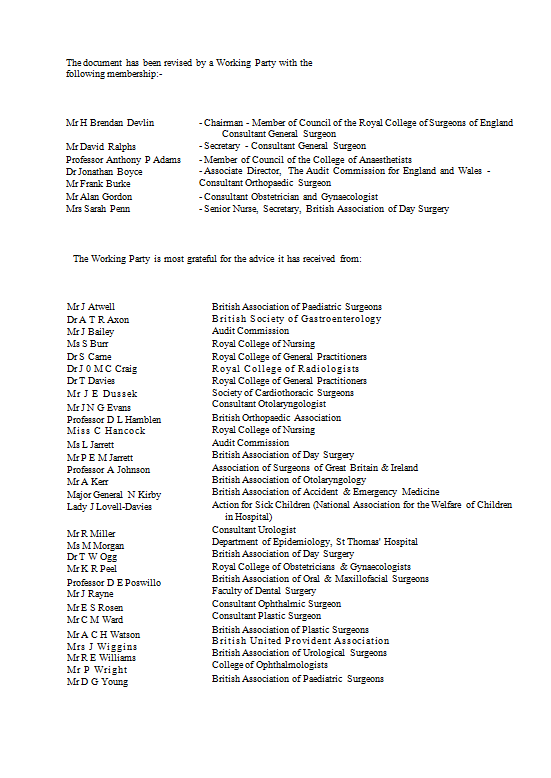 1992 guidelines
Remain the current guidelines
Held in high regard by the public
Mr P E M Jarrett                        British Association of Day Surgery
Dr T W Ogg                                British Association of Day Surgery
Patients who are grossly 
obese should be excluded (i.e. body mass index, unclothed weight (Kg) divided by height (m2), greater than
30)
The home must be within a reasonable distance of the hospital, preferably no more than one
hour’s journey by car.
Day case bariatric surgery
Outpatient Laparoscopic Gastric Banding: Initial Experience
Obesity Surgery, 14, 1108-1110. 2004
Boudewin De Waele et al, Bruges, Belgium
First publication
10 patients, Mean BMI 38.4, Mean stay 9.6 hours

Is Laparoscopic Adjustable Gastric Banding a Day Surgery Procedure?
Obesity Surgery, 14, 1237-1240. 2004
Karin Kormanova et al, Prague, Czech Republic
20 patients
Mean BMI 42.3
Mean stay 21 hours (overnight)
Day case bariatric surgery
Dr Chris Coburn (Canada)
Day case banding 
Over 98% patients being performed as day cases
N = 870.
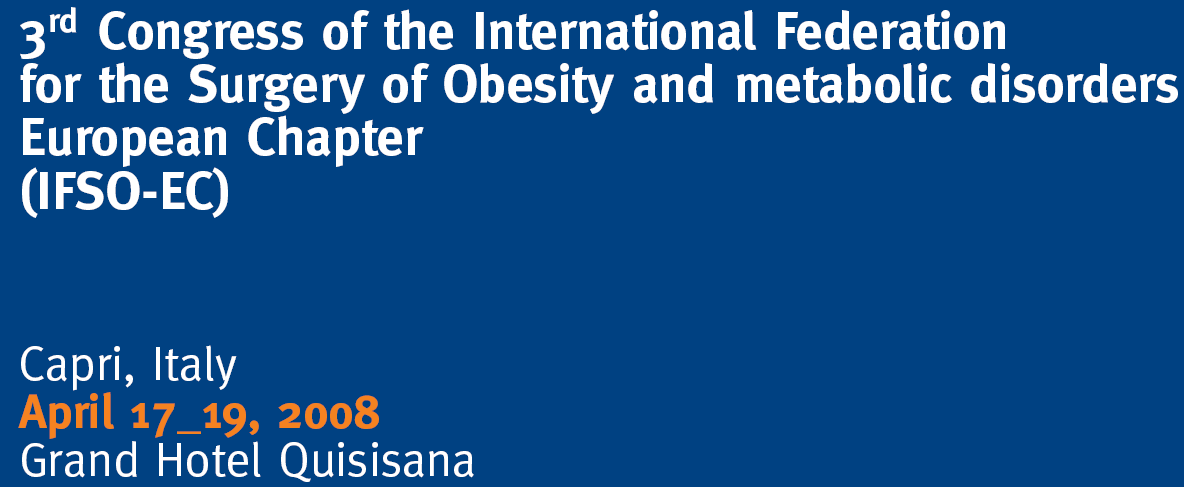 Day case bariatric surgery
What is your normal length of stay for patients having had LAP-BAND surgery?
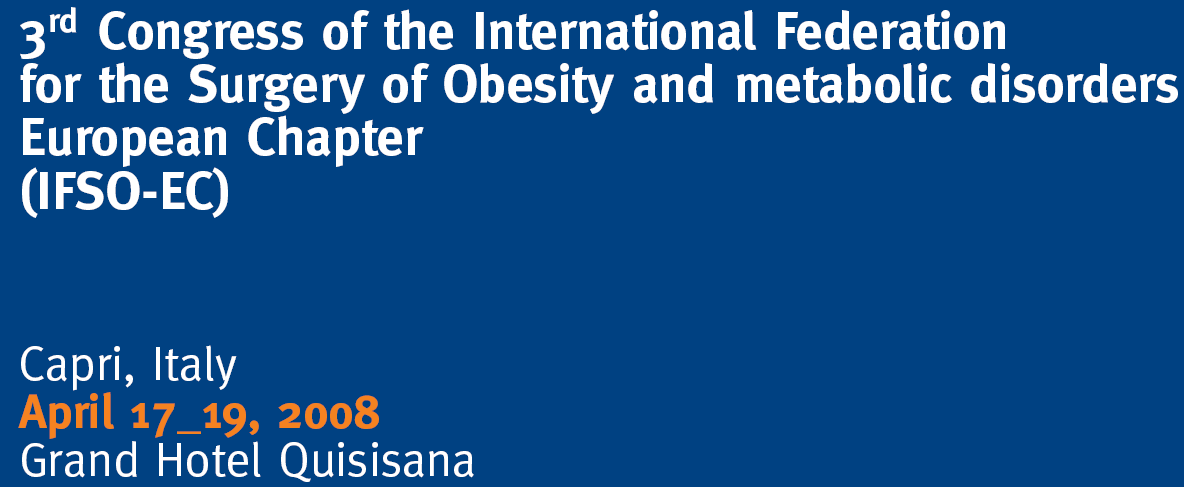 Audience touch pad session
Day case bariatric surgery
Having seen these presentations, does the audience consider that same day discharge after LAP-BAND surgery is safe?
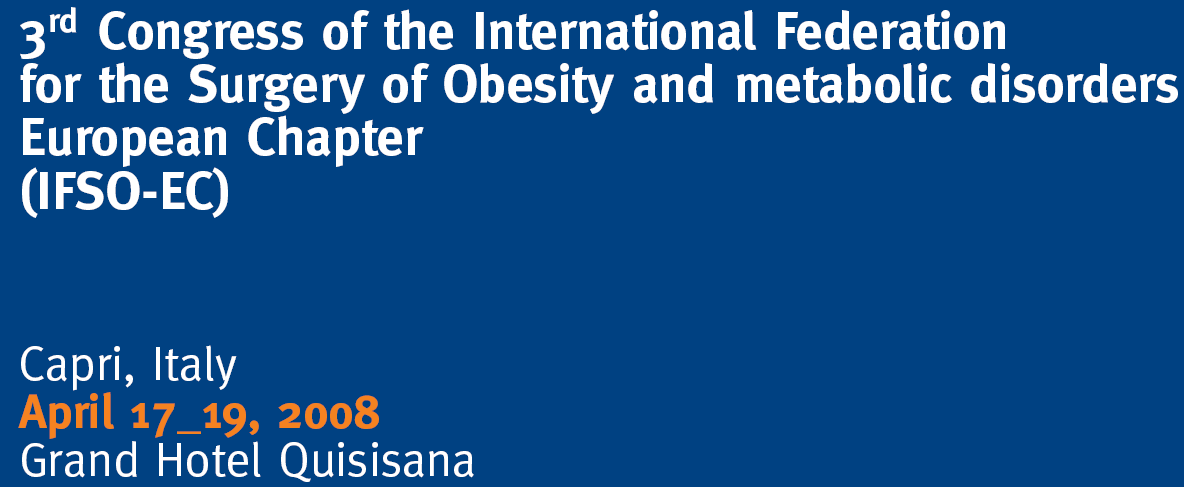 Audience touch pad session
Day case surgery
We believe that day case surgery 
Is safe
Encourages earlier mobility and thereby less morbidity
Has cost benefits
Is preferred by patients
Promotes good surgical and anaesthetic practice
Our day case experience
Laparoscopic cholecystectomy (N > 1000)
> 80% same day discharge

Laparoscopic fundoplication (N > 600)
> 76% same day discharge

Laparoscopic Heller’s cardiomyotomy 
> 60% same day discharge
Day case gastric band surgery
From 2007 we have offered day case to surgery for patients having laparoscopic gastric banding

Initial protocol:

BMI ≤ 60 Kg/m2
Body weight ≤ 160 kg
ASA I – II
Fully independent patient with carer at home
Exclude
Insulin dependent diabetic
Obstructive sleep apnoea
Current protocol:

Any BMI
Any body weight 	
Weight over 160kg admitted to main ward but still treated as a day case
ASA I – III at anaesthetists discretion
Fully independent patient with carer at home
Exclude 
Insulin dependent diabetic
(Obstructive sleep apnoea)
Day case protocol
Counselled about day case surgery and post-op care at initial clinic visit
Day case fitness assessed preoperatively
Admitted morning of the procedure
Walk to theatre
Standardised anaesthetic, anti-emetic and analgesic regimes
LMWH 2 hours post-op
Patients discharged within 10 hours of admission if they satisfied discharge criteria
Walk out of hospital
Contacted by telephone the following morning
Followed up in clinic after 6 weeks
Dietician led follow up thereafter
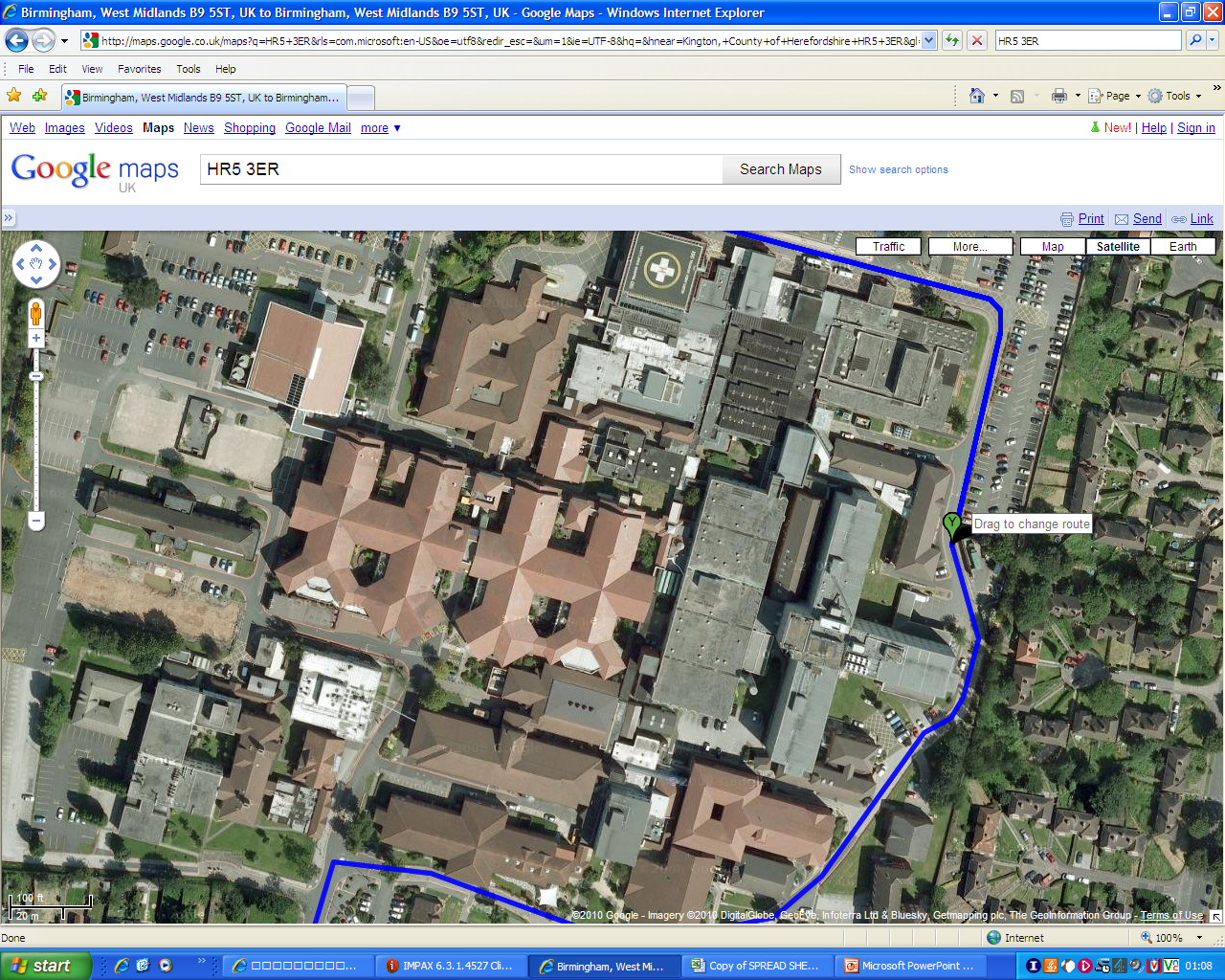 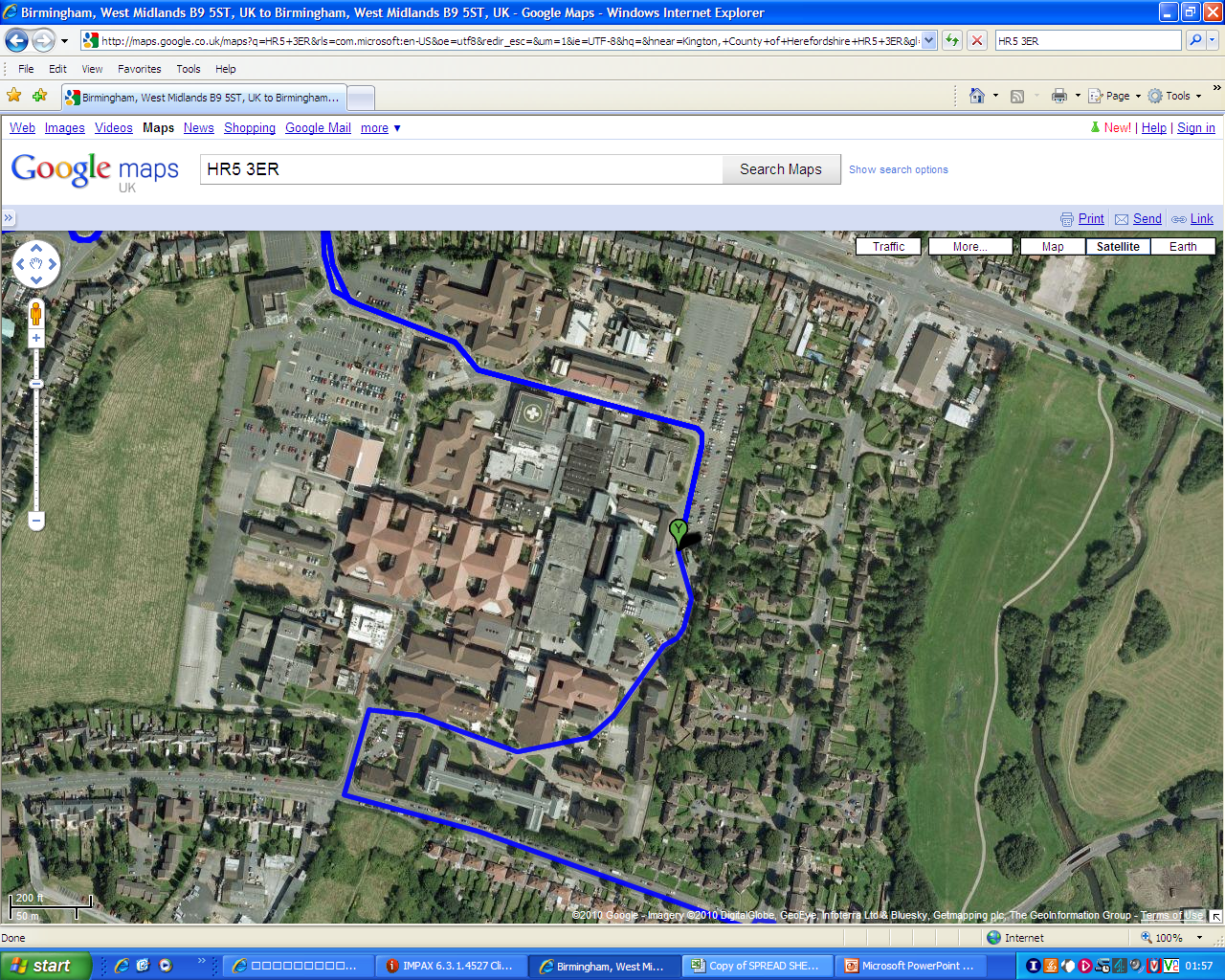 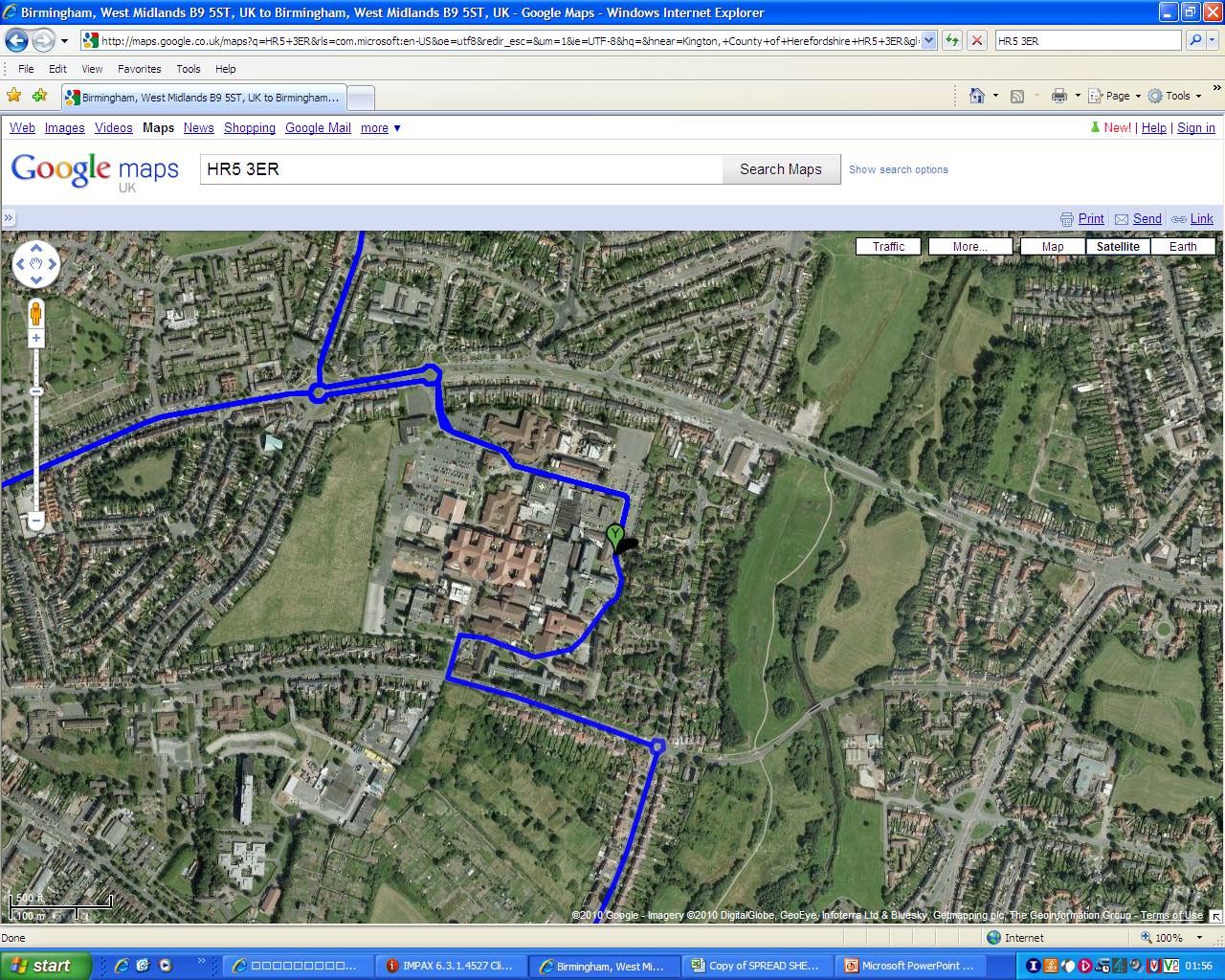 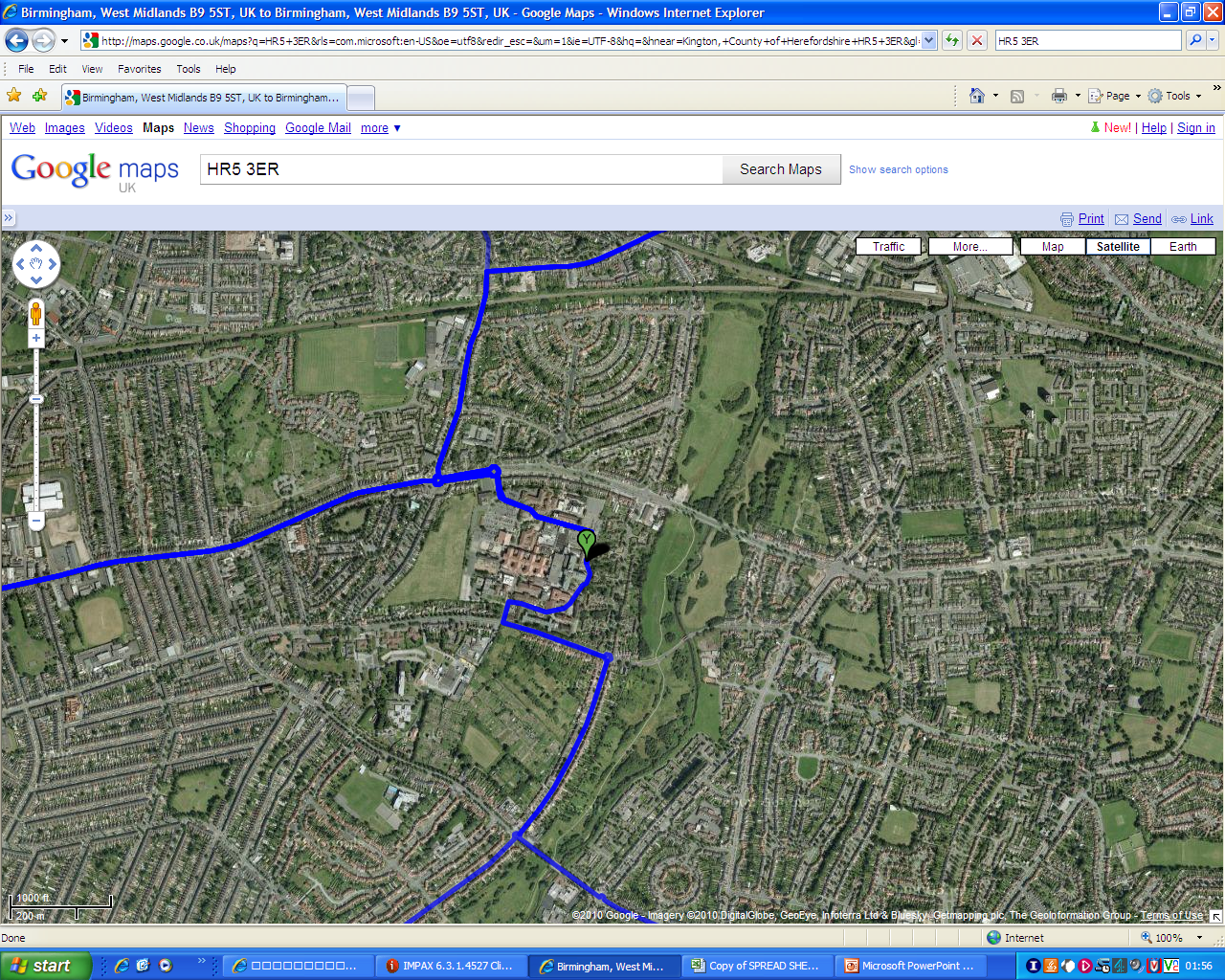 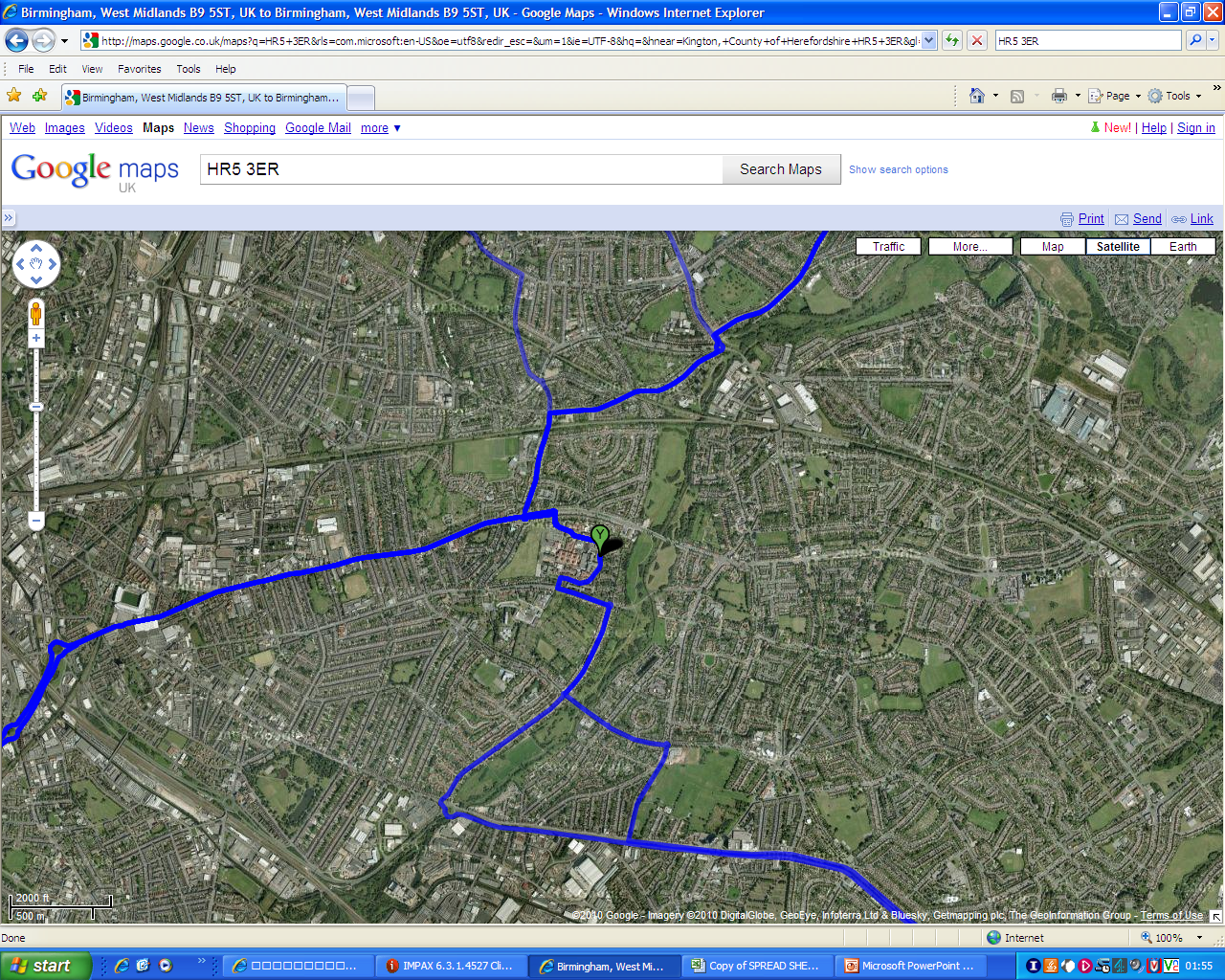 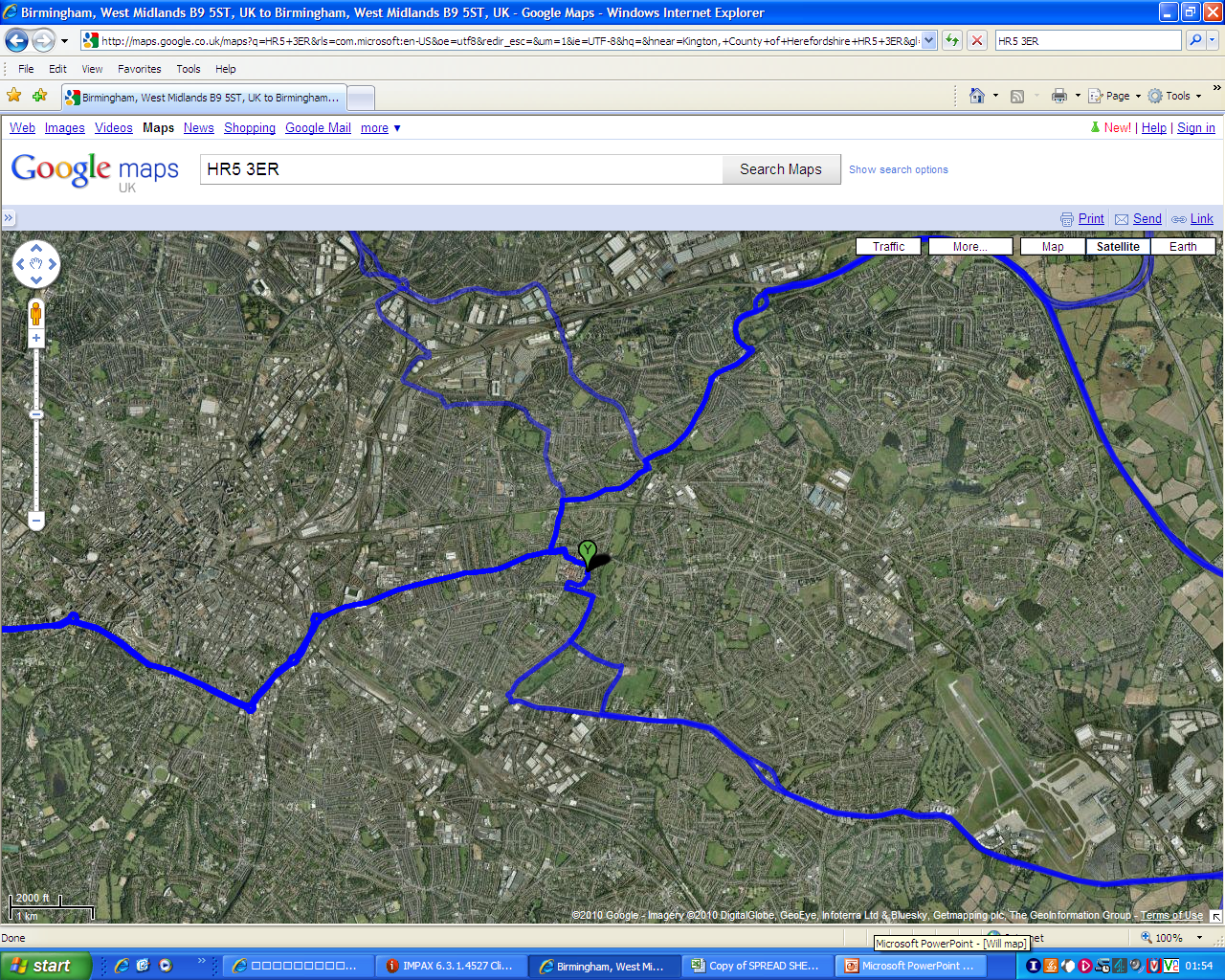 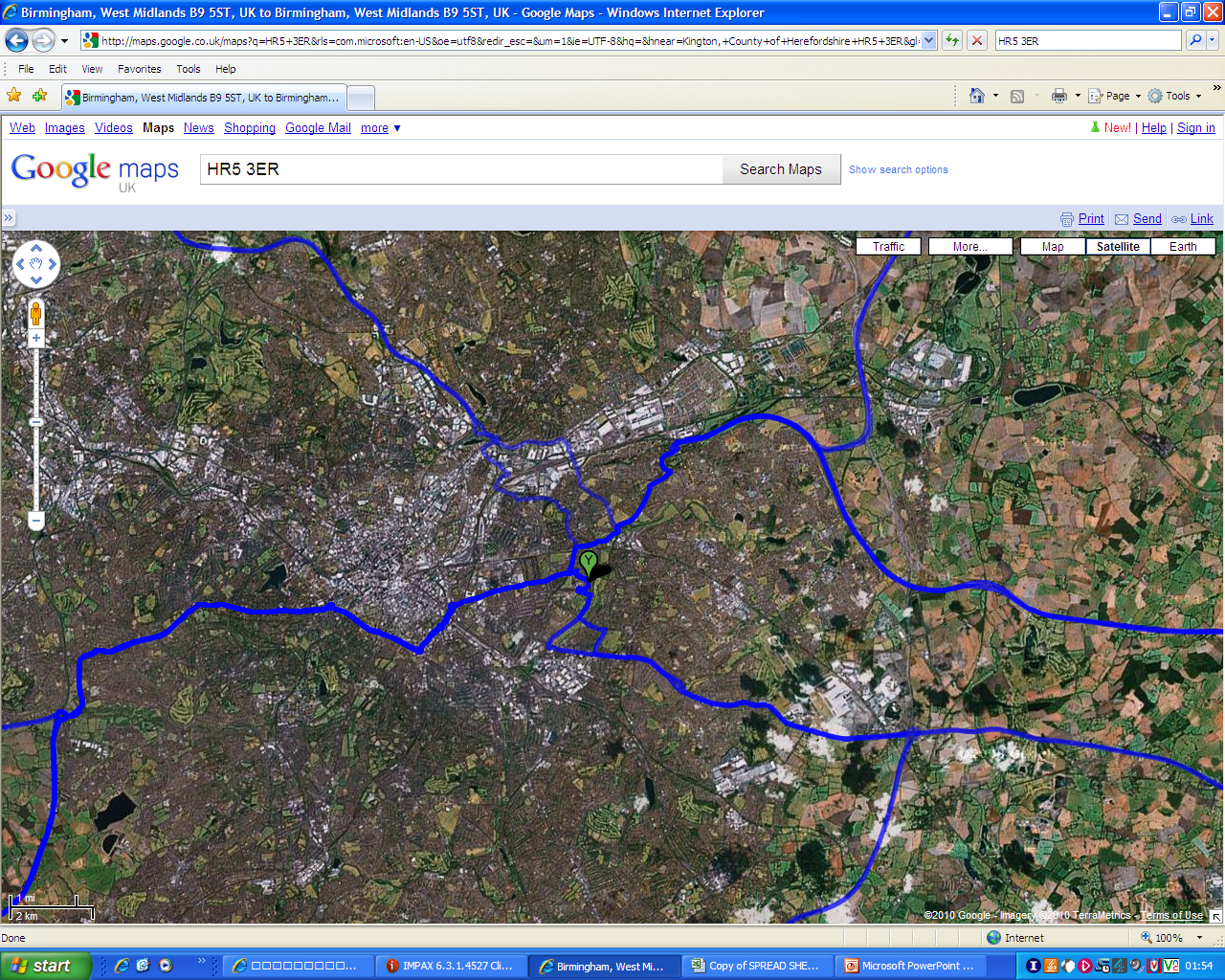 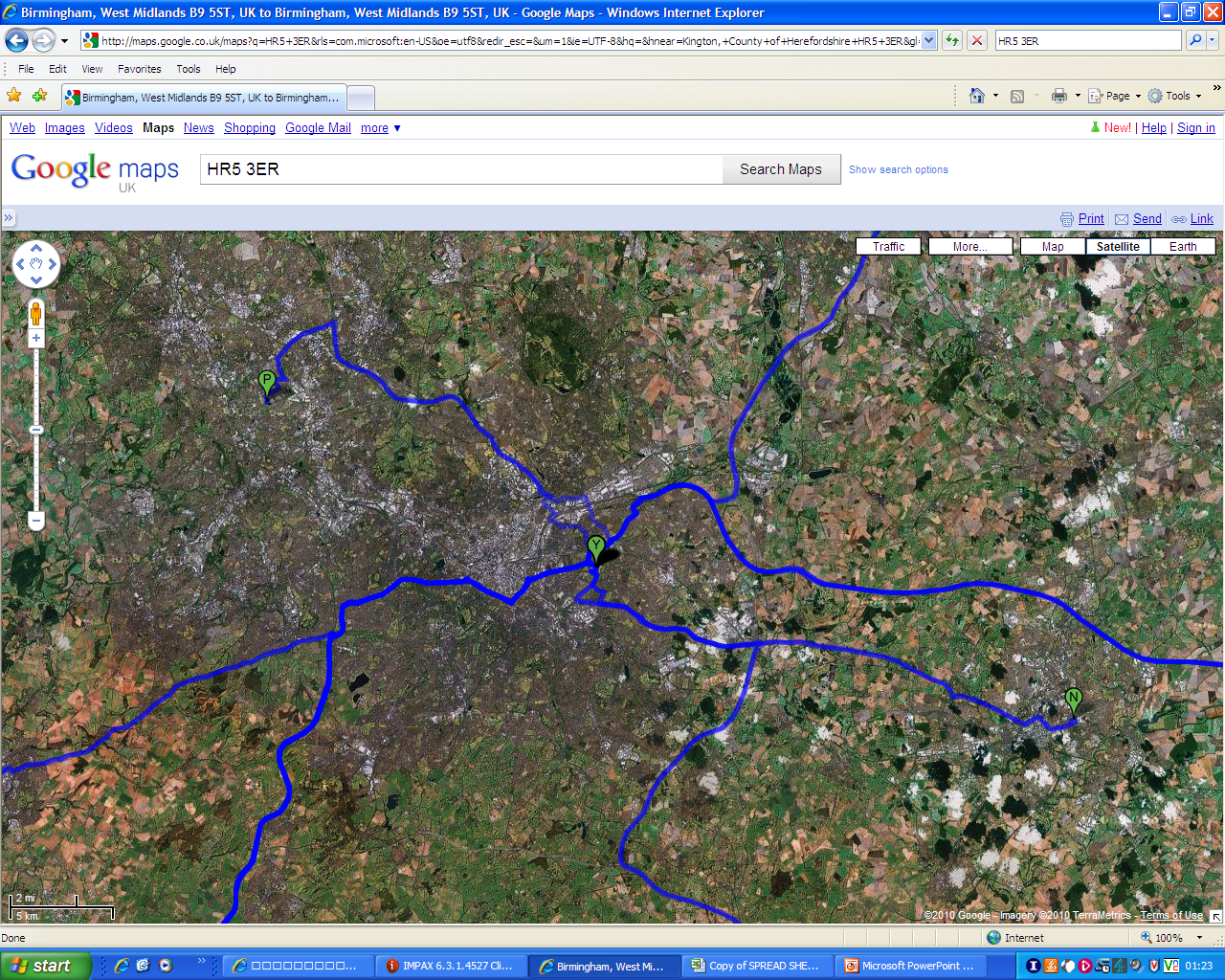 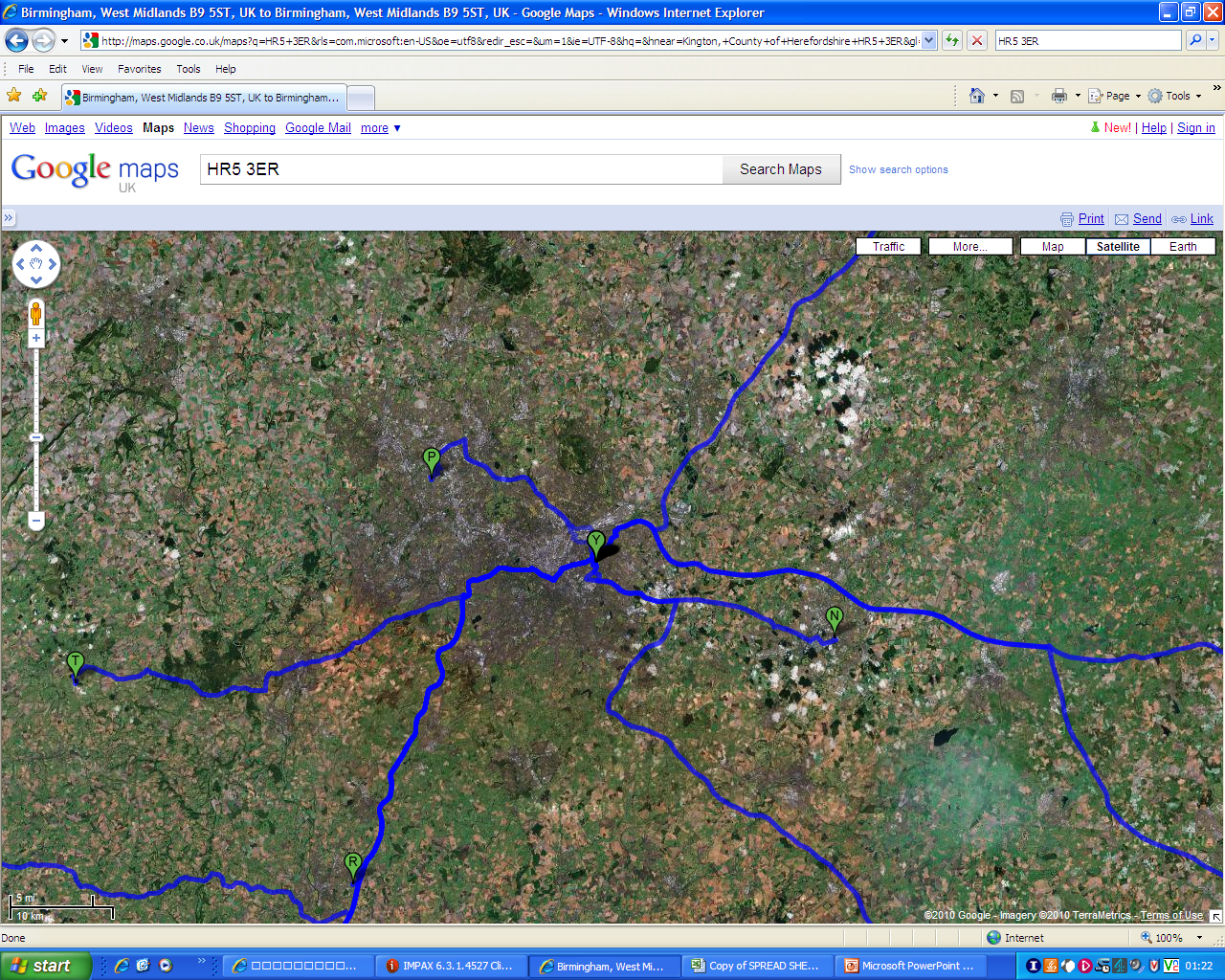 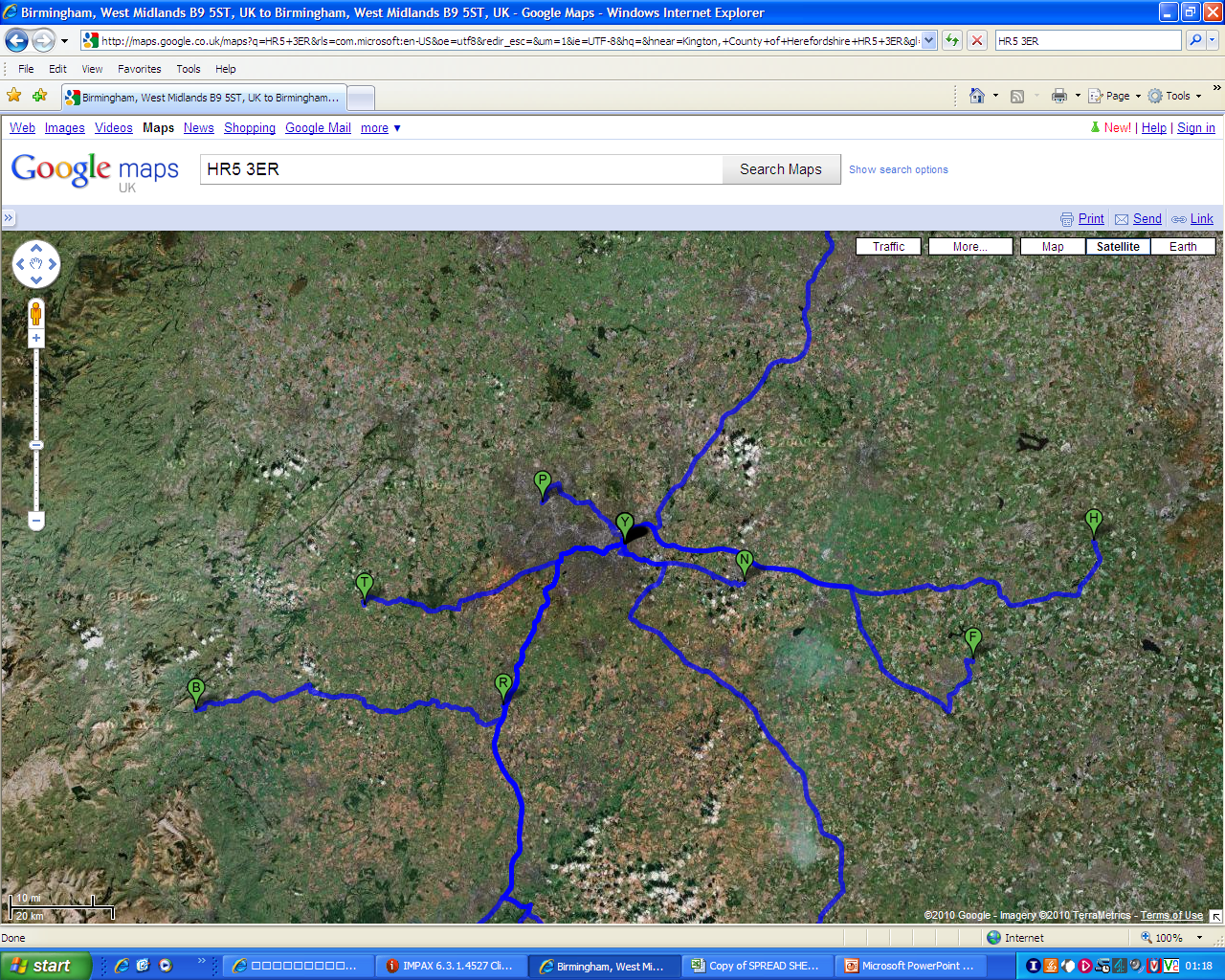 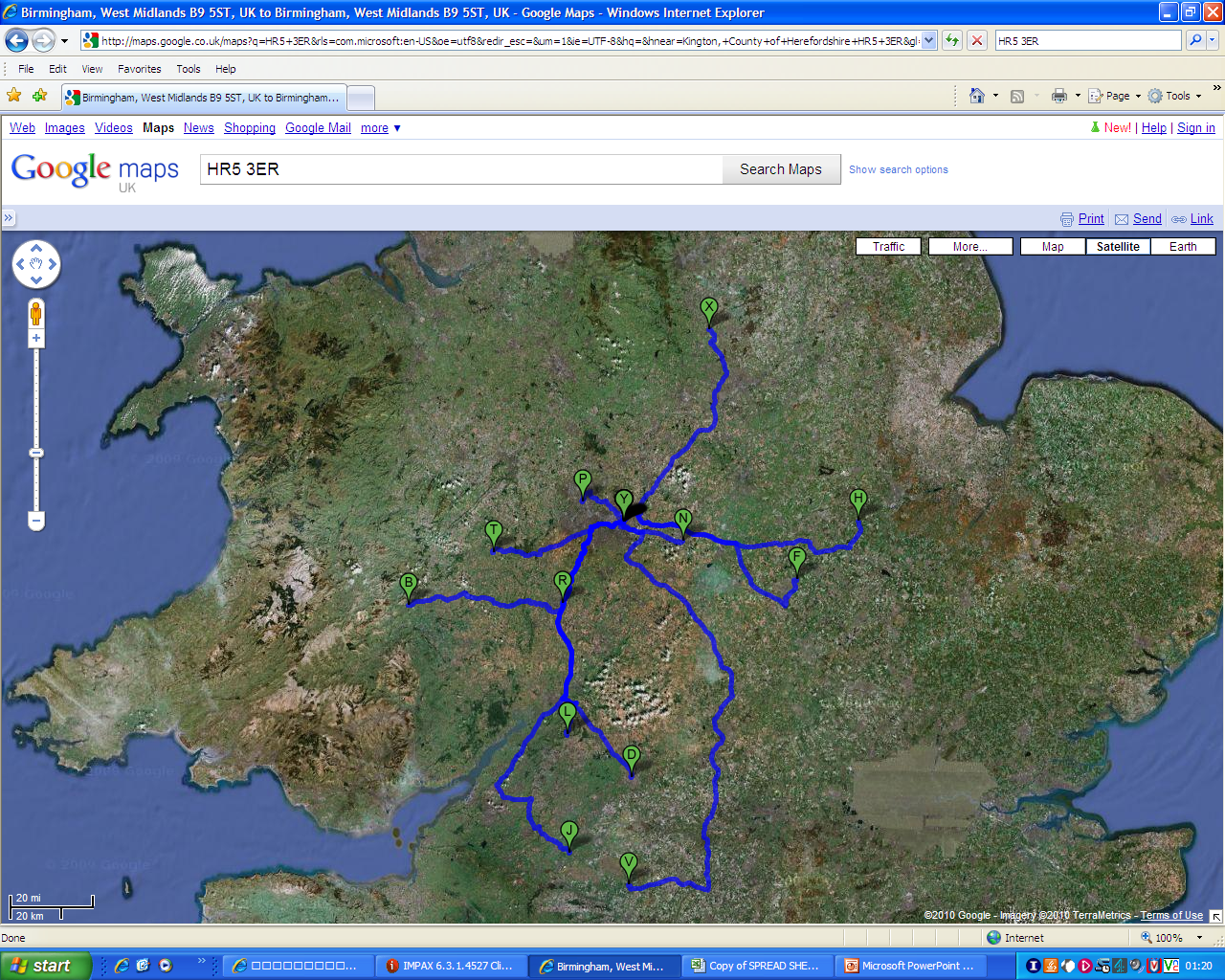 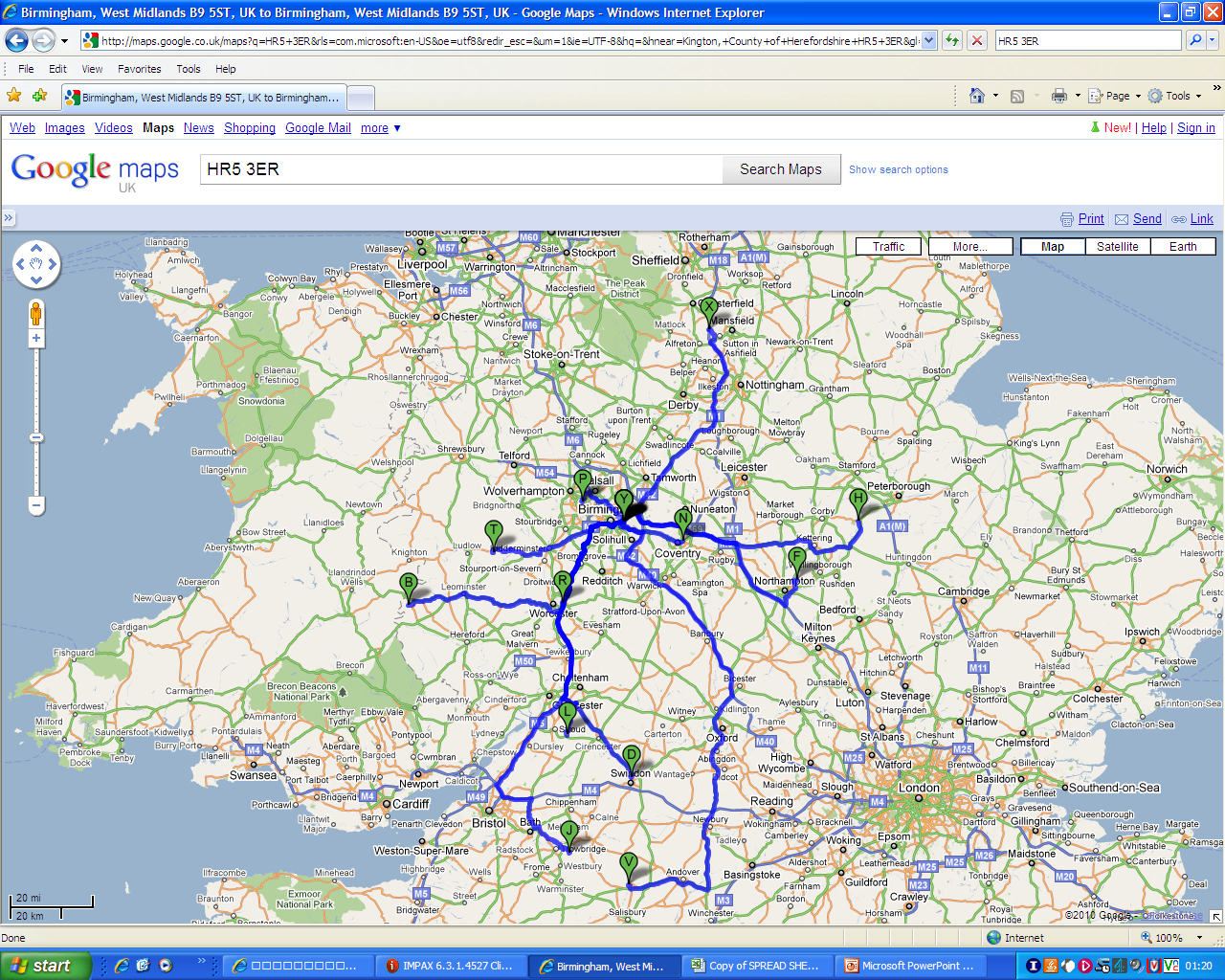 Aims
To see how far we are deviating from the  RCSEng guidelines on BMI and travelling time
To demonstrate that despite this, we are providing safe surgery and peri-operative care to our patients
Methods
Retrospective audit of prospectively collected data
Patients discharged as a day case after laparoscopic gastric banding in our unit
January – August 2009
BMI recorded on admission
Travelling time derived from patient’s postcode and AA routeplanner website
Record of post-operative telephone call used to assess primary outcomes
Early post-operative morbidity
Immediate readmission rates
Results – Body Mass Index
n = 129
100% of patients breech the RCSEng guidelines
Range 37 – 83 (Weight 88 – 260kg)
Results – distance/time to hospital
Distance
Travelling time
n = 129
47% of patients exceed the recommend maximum travelling time of 60 minutes
Mean travelling time 65 minutes (range 1-200 minutes)
Results - morbidity
Nausea – 2 patients
Mild dysphagia – 1 patient

All managed conservatively at home

No readmissions to hospital (Heartlands or their local hospital)
Conclusions
Day case laparoscopic gastric banding can be performed safely, irrespective of where the patient lives or their BMI
These findings can be generalised to other day case procedures
From our experience we believe that the drive towards a high day case rate has also led to an improvement in our surgical and anaesthetic standards
Constant review of our technique
Standardised patient/theatre set up
Efficiency of movement 
Ensure operative field is totally dry
Short acting anaesthetic agents
Avoidance of opiates
Liberal use of antiemetics
Conclusions
We therefore suggest that the 18 year old recommendations on Day Case Surgery from the Royal College of Surgeons of England should be revised in line with modern and laparoscopic practice
Day Case Bariatric Surgery – Time to Revise the Guidelines from the Royal College of Surgeons of England
W Hawkins, S Khan, M Seenath, P Super
Heartlands Hospital, Birmingham
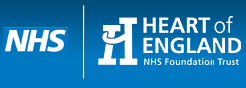 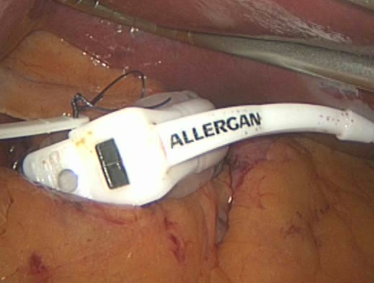